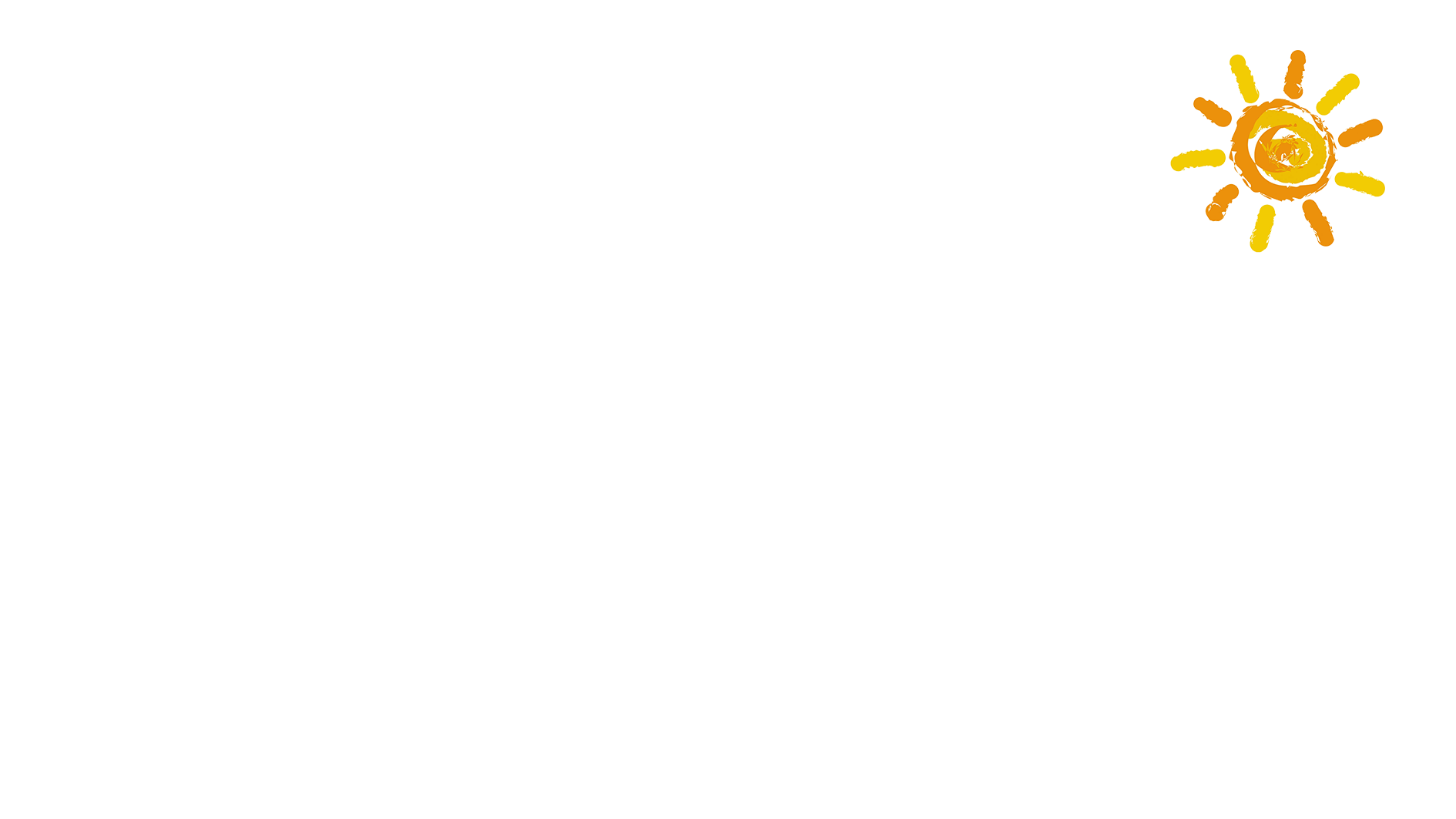 固
丰
本
茎
行
稳
致
远
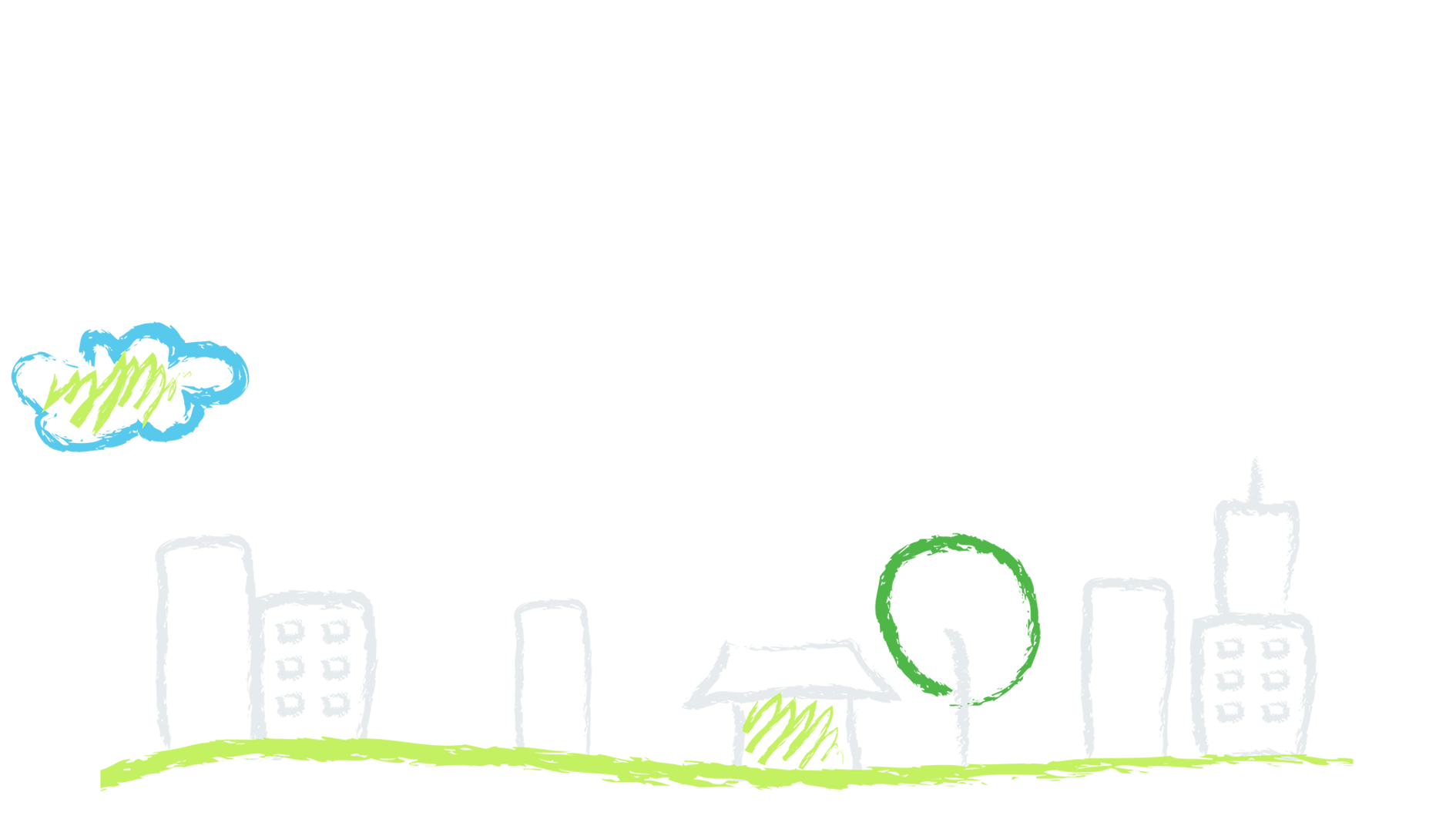 ----2019-2020学年第二学期二数教研计划
目
录
现状与问题分析
发展目标
实施策略
重点工作梳理
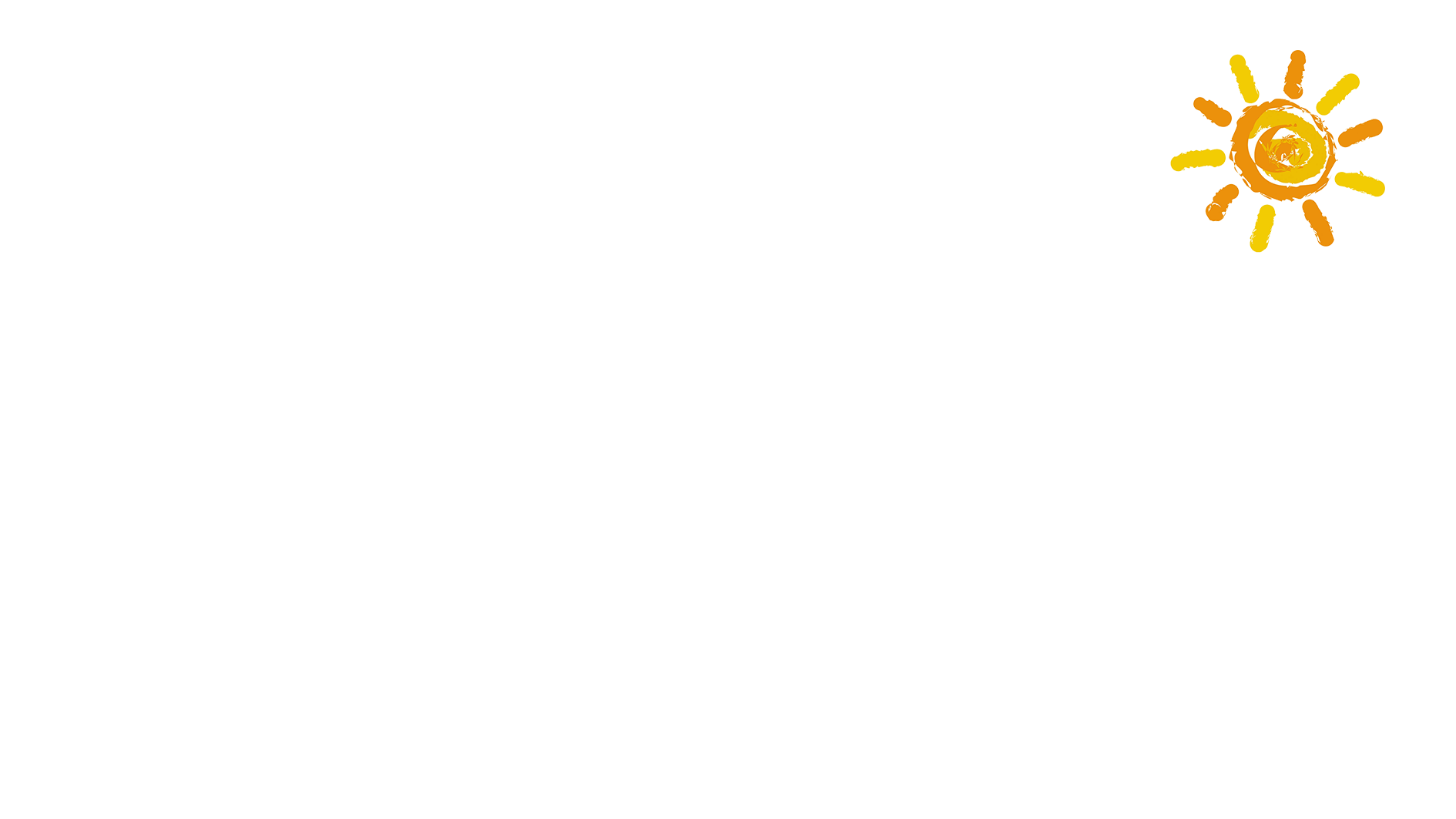 01
现状与问题分析
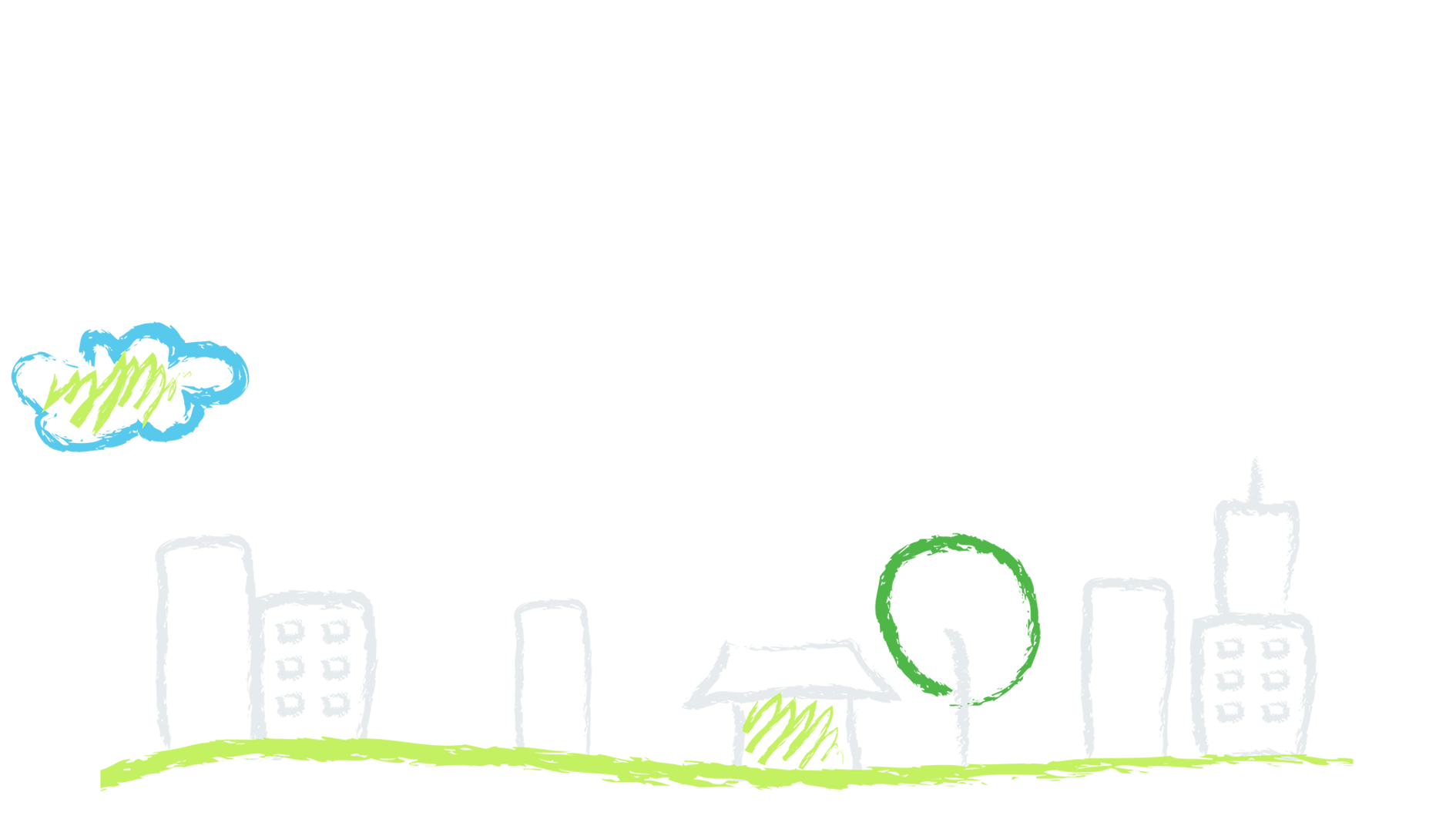 教师现状
骨干领航         新晋突围         青年蓄势
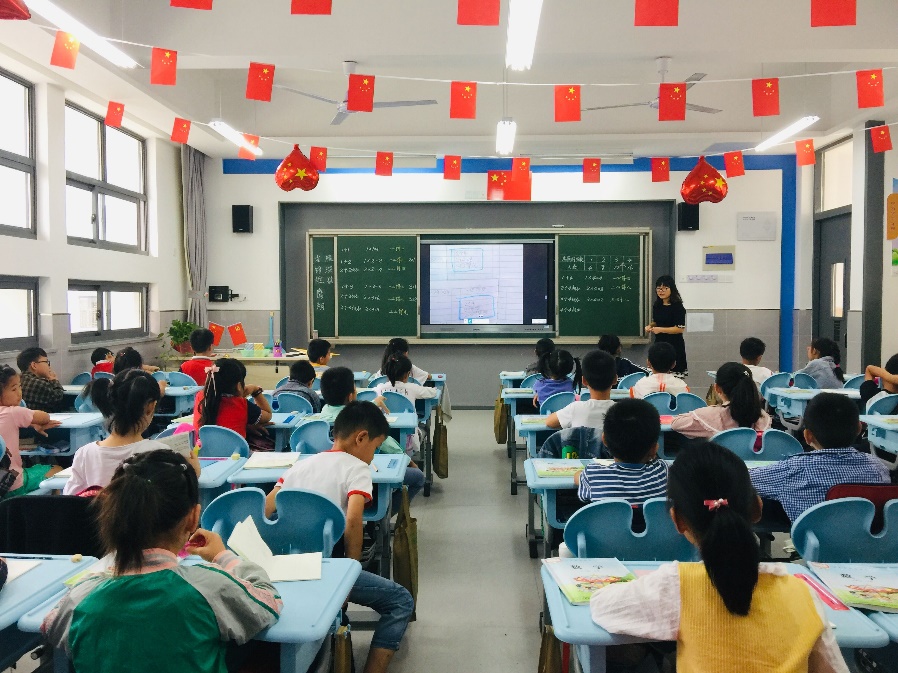 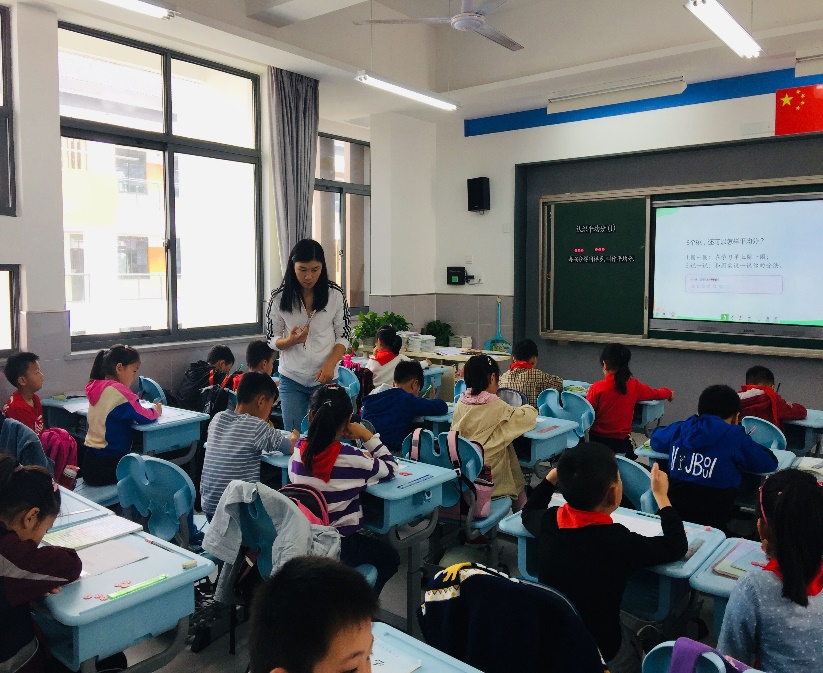 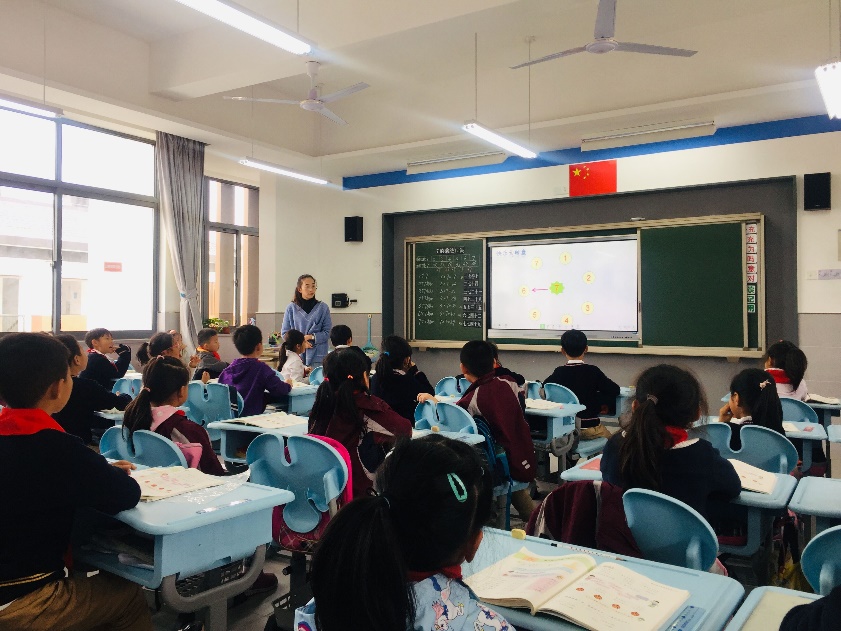 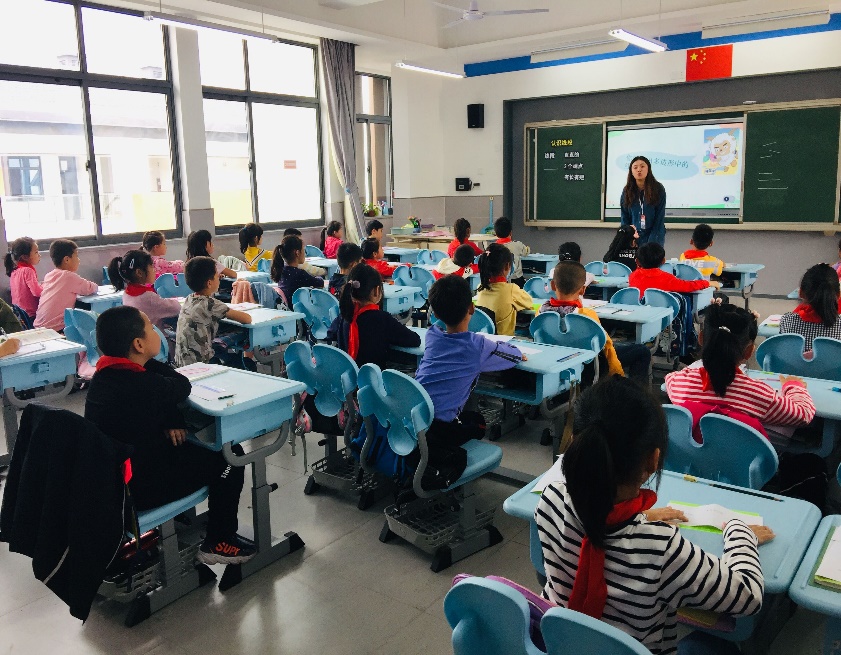 问题分析—— 教师方面
工作资料没有系统收集和整理，学思结合论文撰写的驱动力不强
解读教材和教学优化设计能力不强，理论素养有待加强
专业素养
教科研状态呈现组内不均衡状态，4位成员中有3位还没有课题研究。
论文撰写
科研意识
问题分析—— 学生方面
二年级下学期，学生学习的独立性和自我学习力较二上有了提高，学生在课堂中的数学语言表达完整性、条理性方面有进步，但生生间有差异，老师的针对性指导还需进一步加强。教学中我们还是需要把学生能力的培养作为持续关注的要点。
问题分析—— 活动方面
如何将学生学科关键能力的培养有效融入校本活动、午间项目活动还需要教师对各年段目标进行深度解读，形成相应的运算能力细目表并设计相关的有效练习作为辅助。
自习
校本
午间微课程
数学实验
关键能力
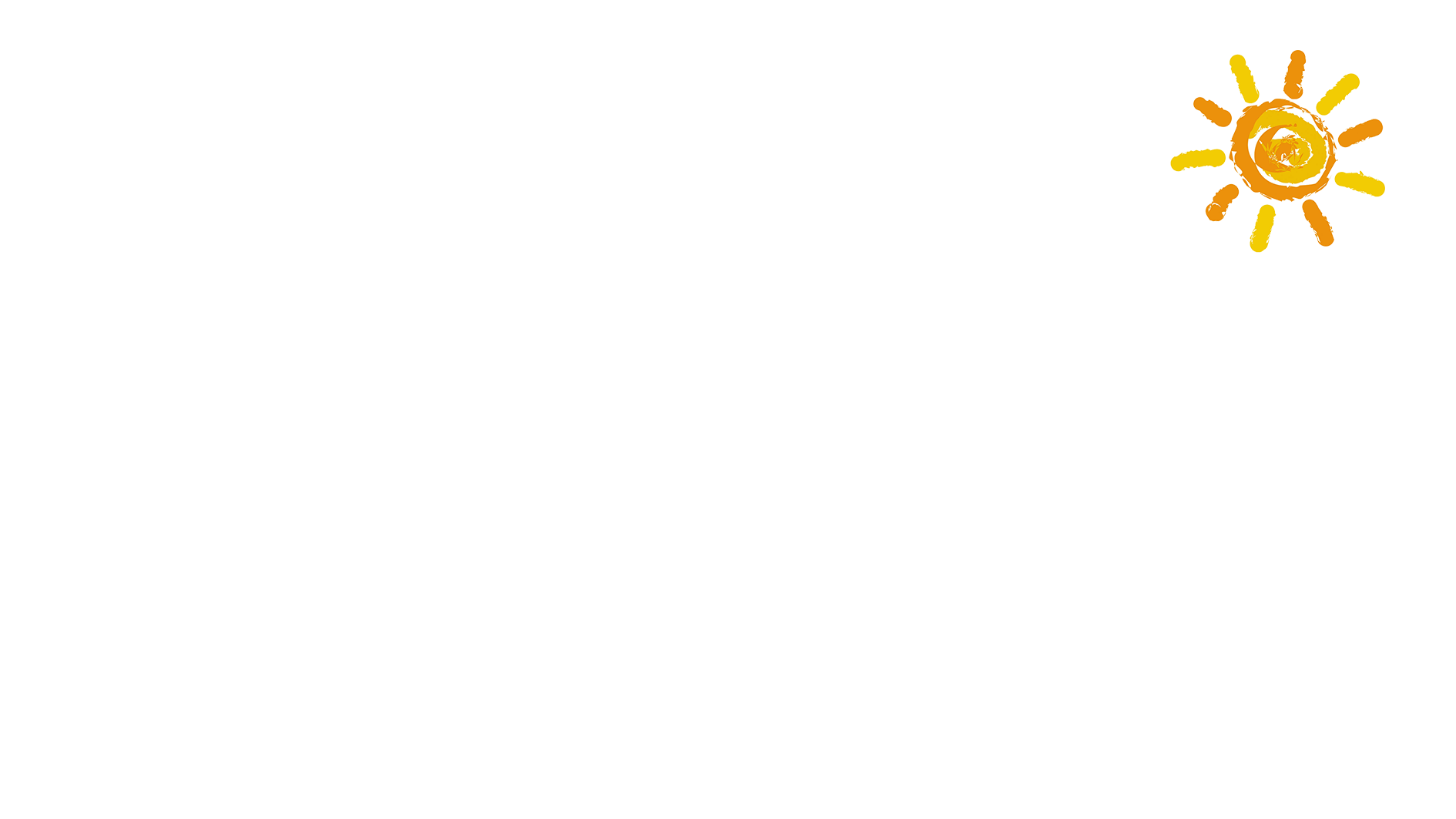 02
发展目标
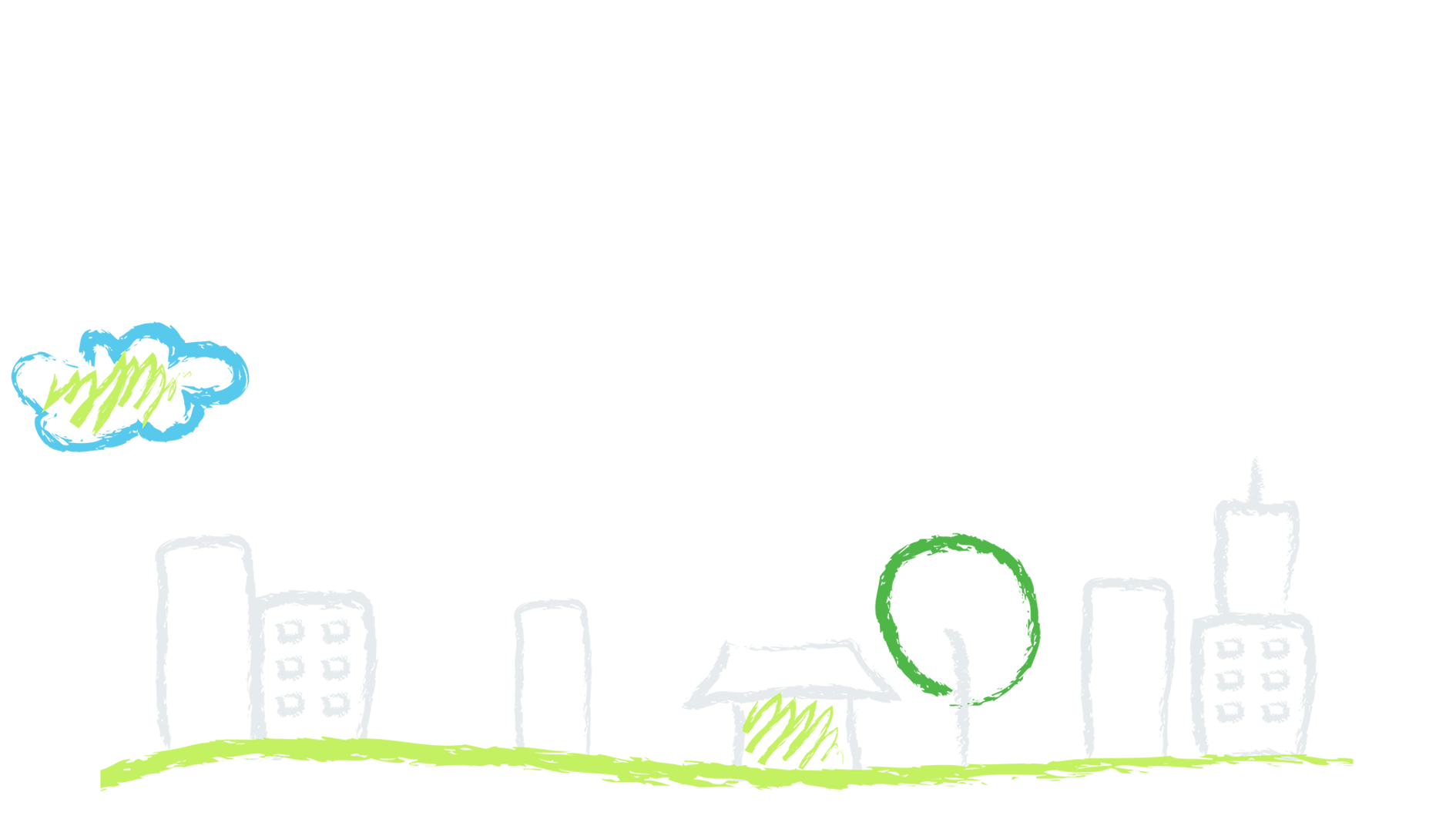 发展目标
学生发展
教师发展
课题研究
助燃成长  
  提优质
素养提升  
  增实效
深度思考
  寻突破
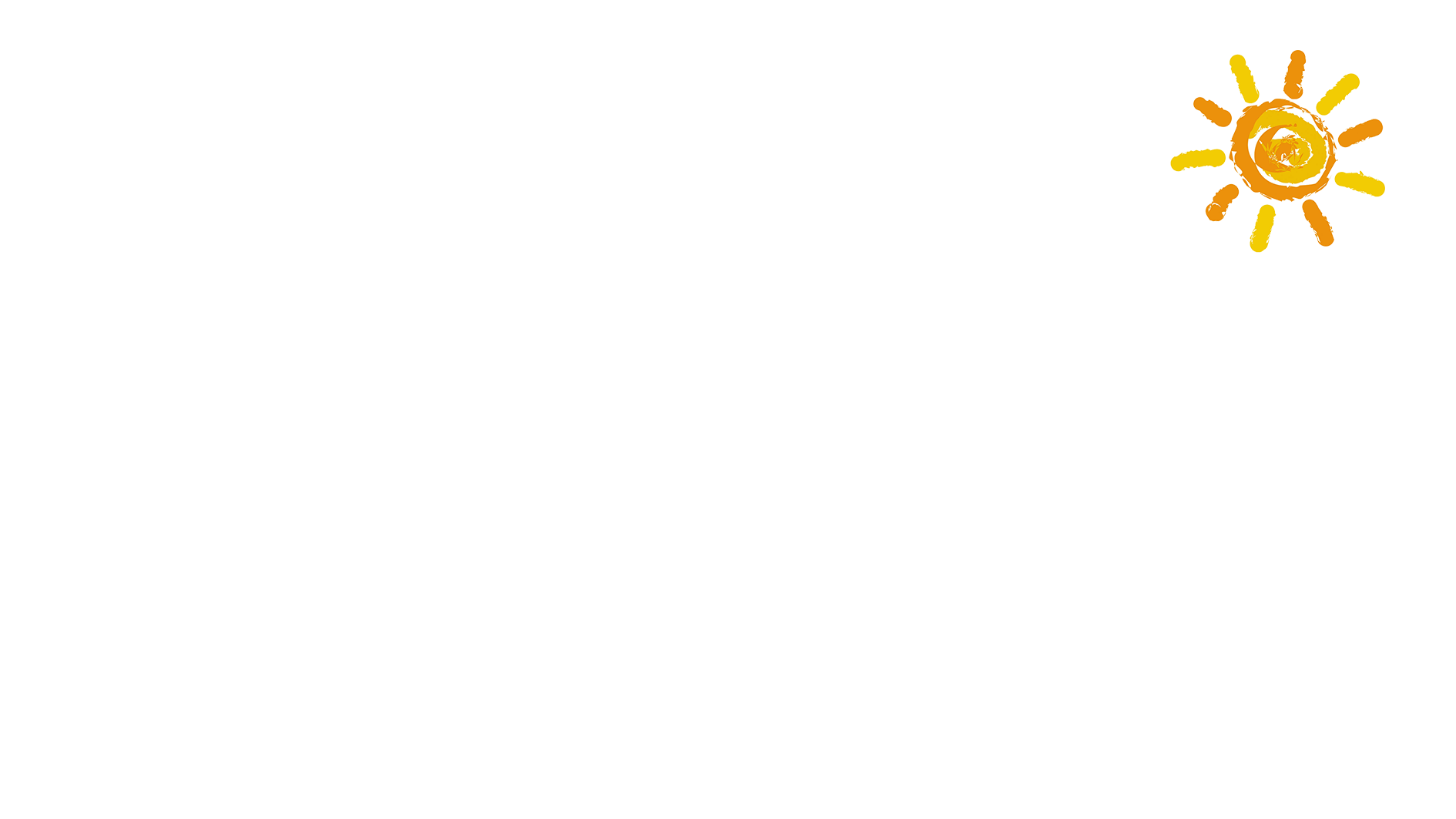 03
重点事件
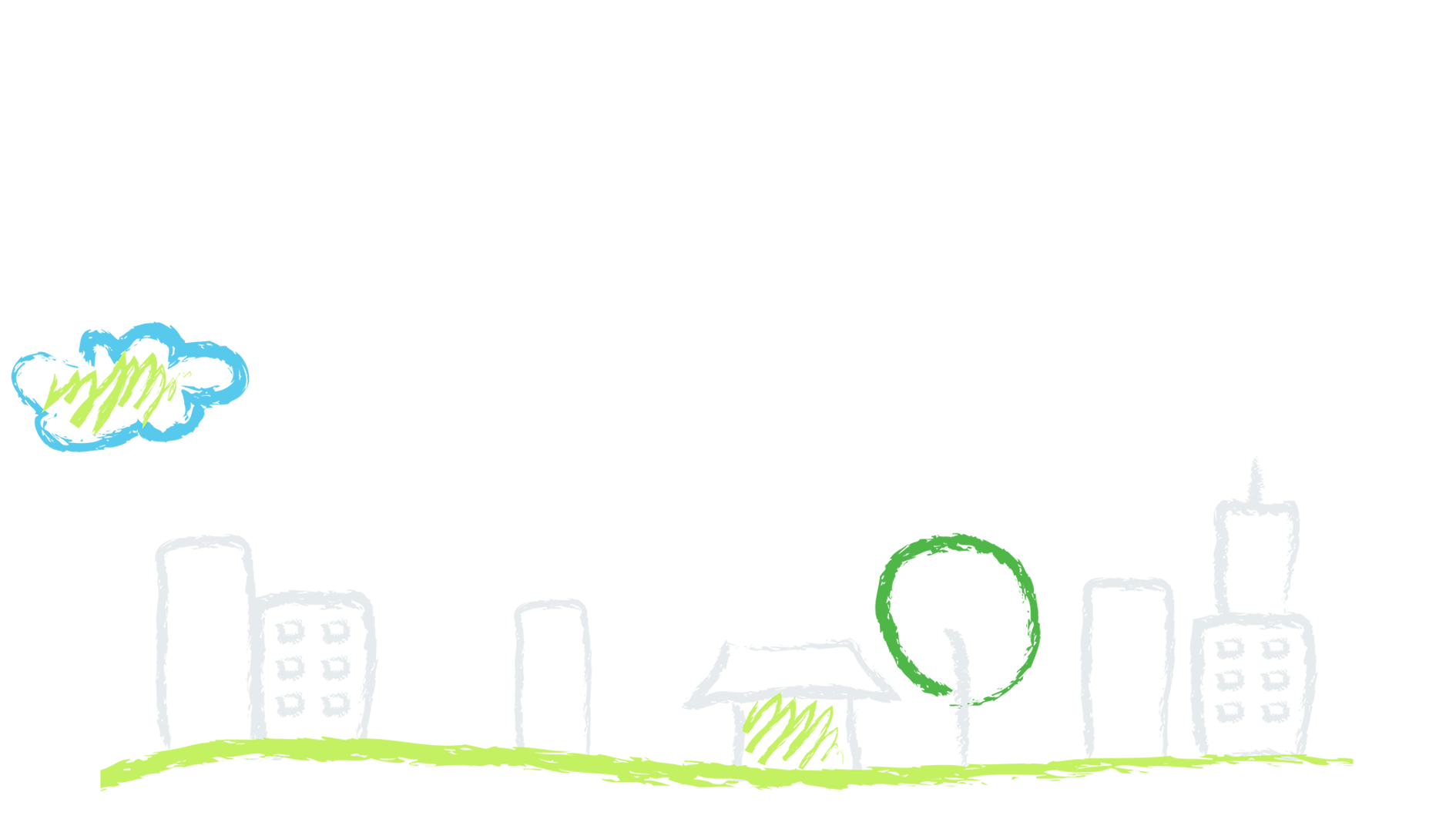 1、积极备战校区级基本功比赛及评优课活动，严训实练，争取有突破，赛中提升专业发展能力。

2、积极参加联合教研活动、鼓励组内老师在本组内进行两-三种课型的研究，同时结合教研活动和月调研分层推进学生常规、教师常规的培养。

3、在课堂实践中不断完善对“板书”的思考，同时对于二年级数学绘本进行开发与研究，争取在年底形成有序化、有推进的教学成果
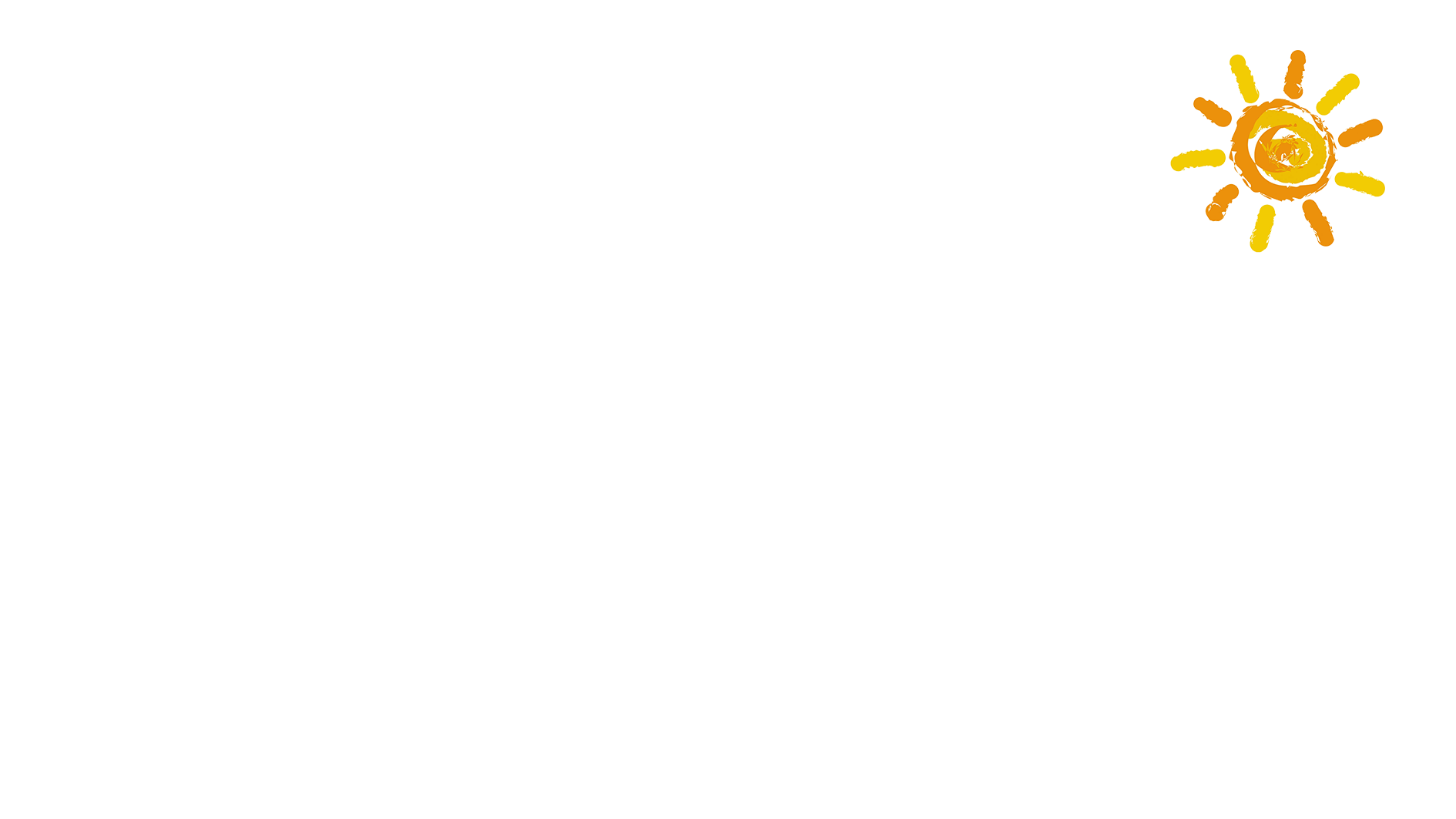 04
实施策略
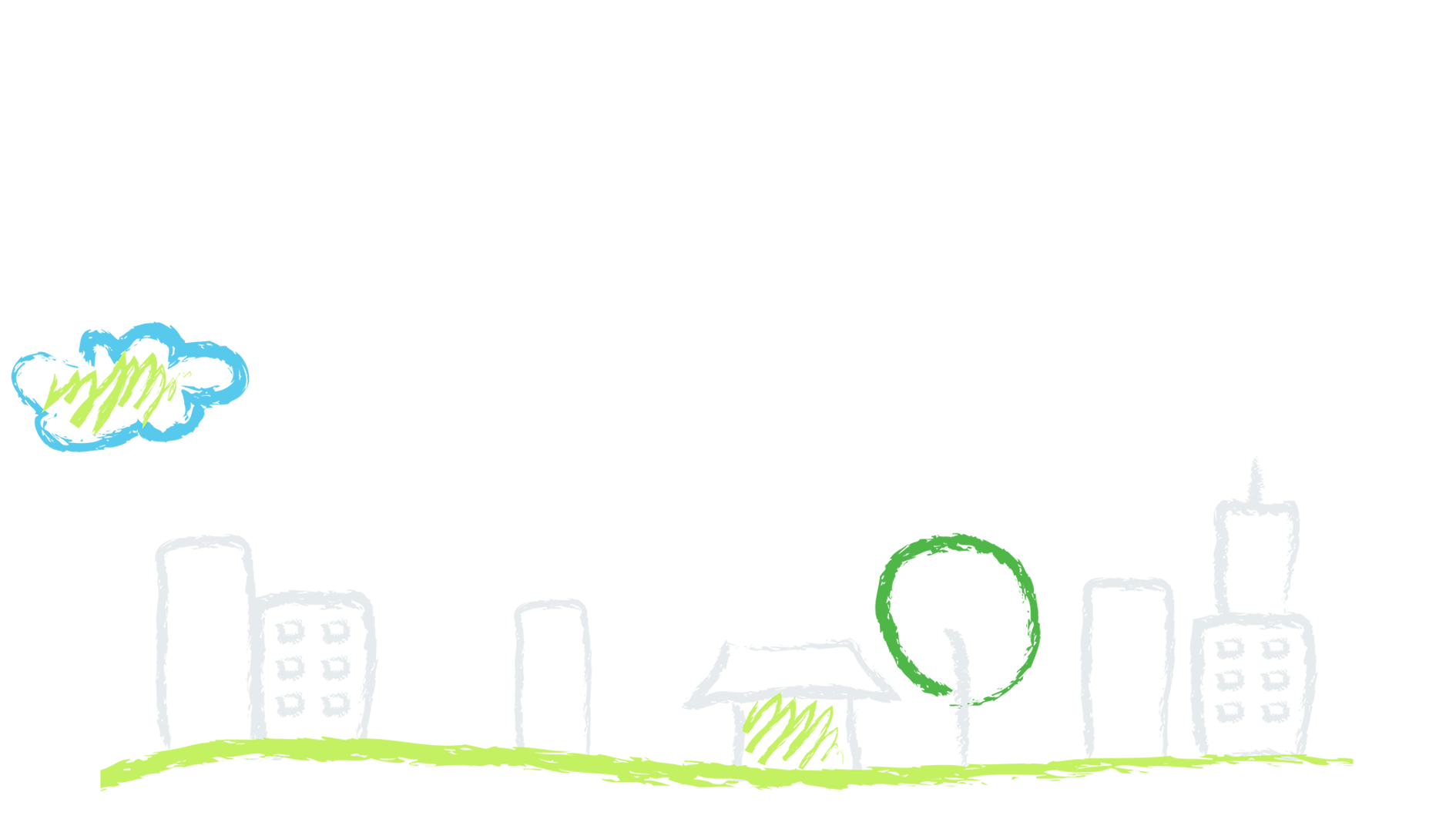 教师发展
理论学习厚底蓄能 提升教师发展自觉
教师发展
教学研究扎实推进 落实有效练习设计
首先，合理利用已有文本资源，对二下教学内容以专题的形式进行单元目标体系、知识结构、校本拓展、典型习题等的梳理，做到内容的清晰化和结构化，特别是习题、错题、教学策略等环节尽量来源于平时的课堂生成，在平时教学中不断完善。对于教学中的出现的重难点、错题尝试以绘本的形式进行开发与研究。其次，结合二年级课标，整体理解两种课型：“形概念”、“统计与概率”特别是形概念教学，梳理已研究过的课型，结合本班级学生情况，老师们进行合理地先模仿后创造性的实践，并及时以文本的形式做好反思与总结。对没有研究过的练习专题，有经验的老师可以试水，争取在组内取得突破性的进展，同样形成具体案例供大家讨论和学习。再次，本学期，继续基于教材，对原有练习进行补充完善，我们将重点关注有效练习设计中的一周一练，每周围绕教学内容对学生进行学科关键能力过关，形成一周练笔电子稿，期中、期末复习时用于辅助资源并适当调整与完善，到学期末，形成文本集保存下来。
每周行事历
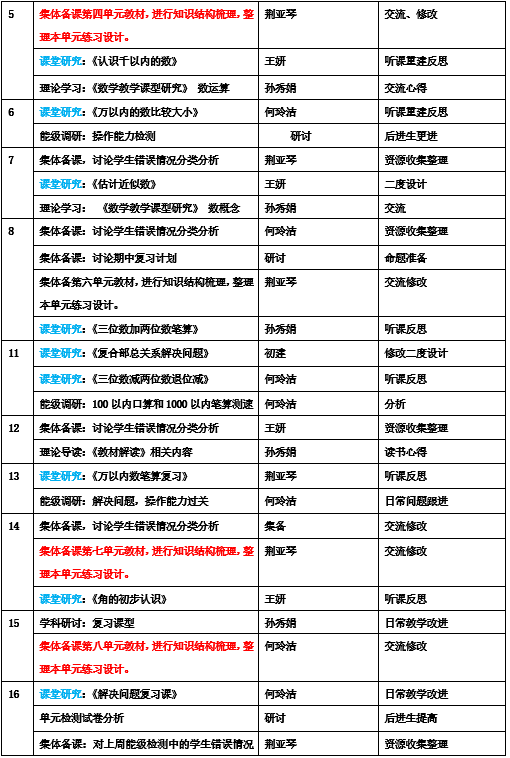 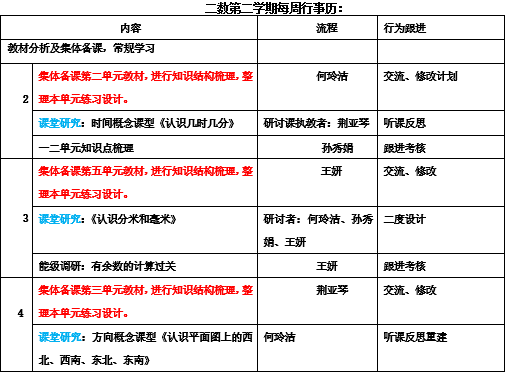 集体备课
线上教研
组、校、区级展示课
校、区级比赛平台
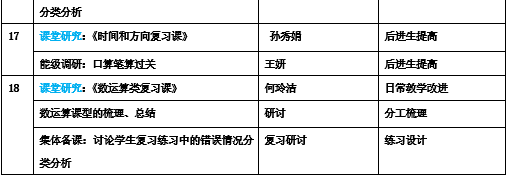 课题研究
课题思考有序推进 促进师生共成长
小学数学课堂板书教学实践研究
   课题成员：孙秀娟、何玲洁、王妍、荆亚琴
人  人
人  人
有  有
课  研
题  究
每天板书一解说（说设计想法）
每周板书一梳理（同一课型、不同课型的板书结构分类）
学生发展
课堂常规养成常态化 促进学生学科关键能力的提升
固本丰茎，实践创生
课程
校本
龙娃玩数学
自习
激发学习数学的兴趣
动画赏析
思维操
提升数学学习的素养
午间微课程
数学实验
数学阅读
数学游戏
数独
关键能力
思维操
……
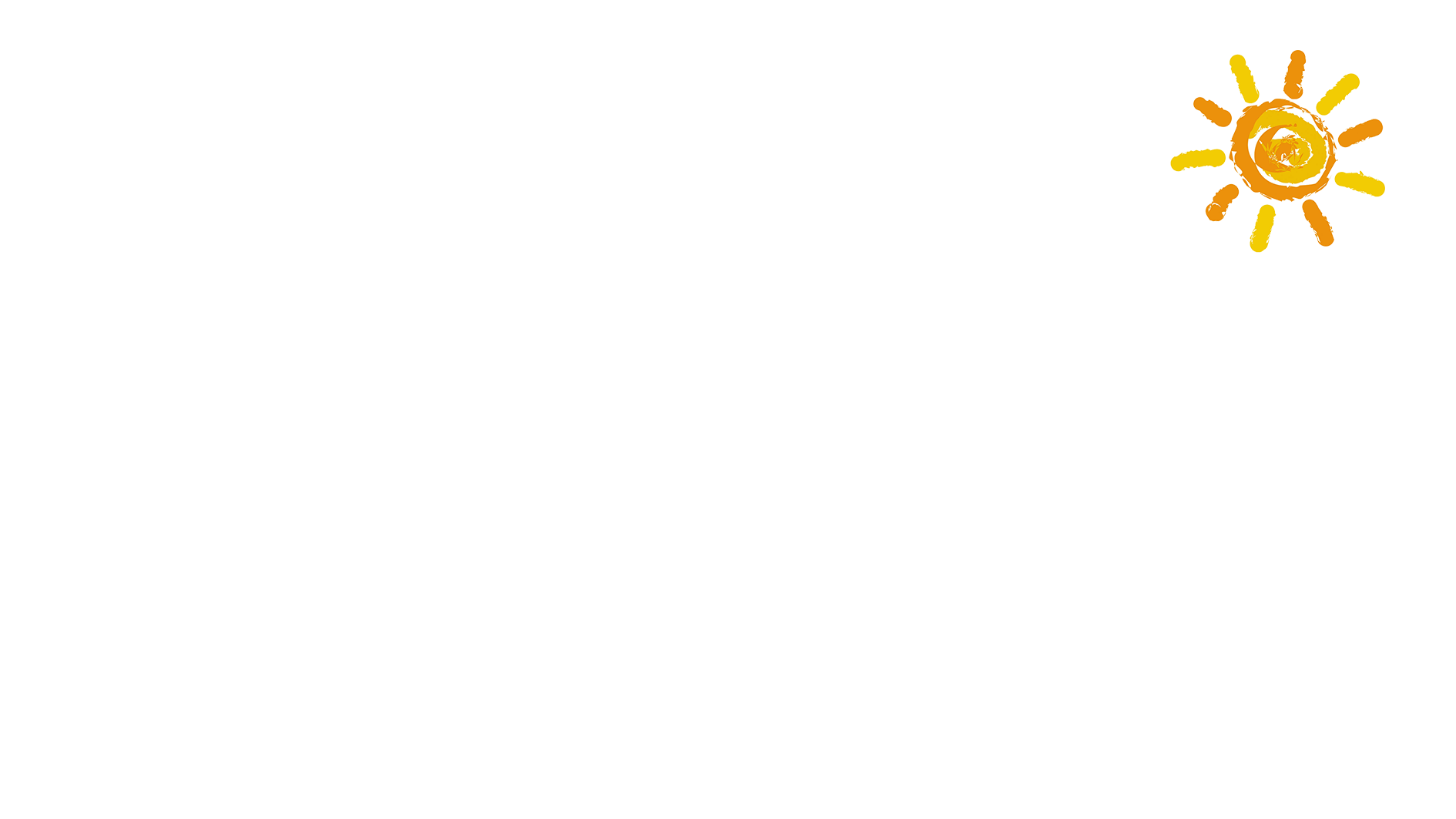 固本以丰其茎叶
            行稳方能致远
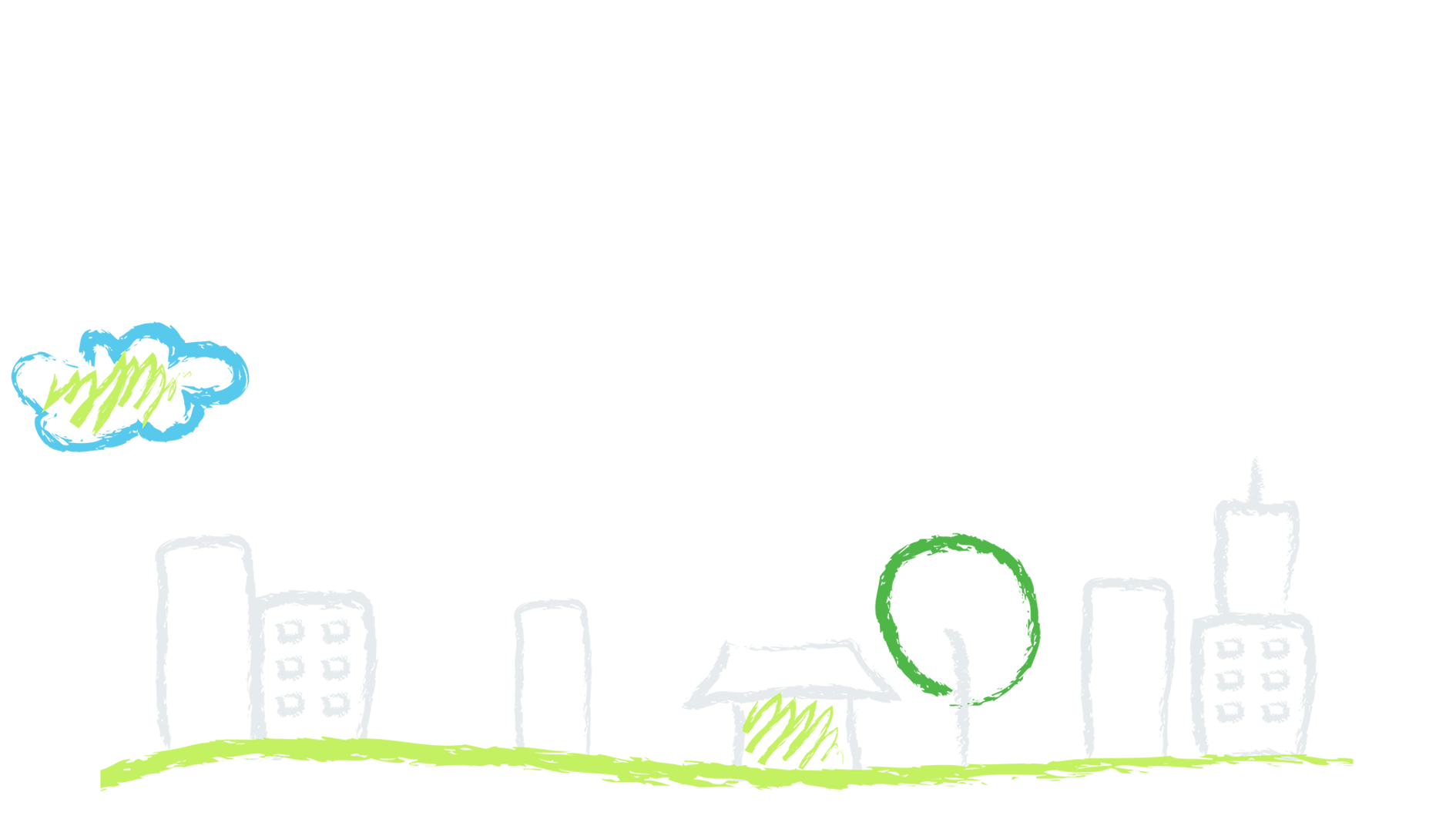